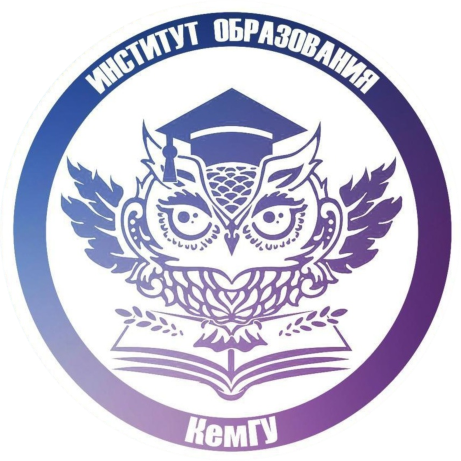 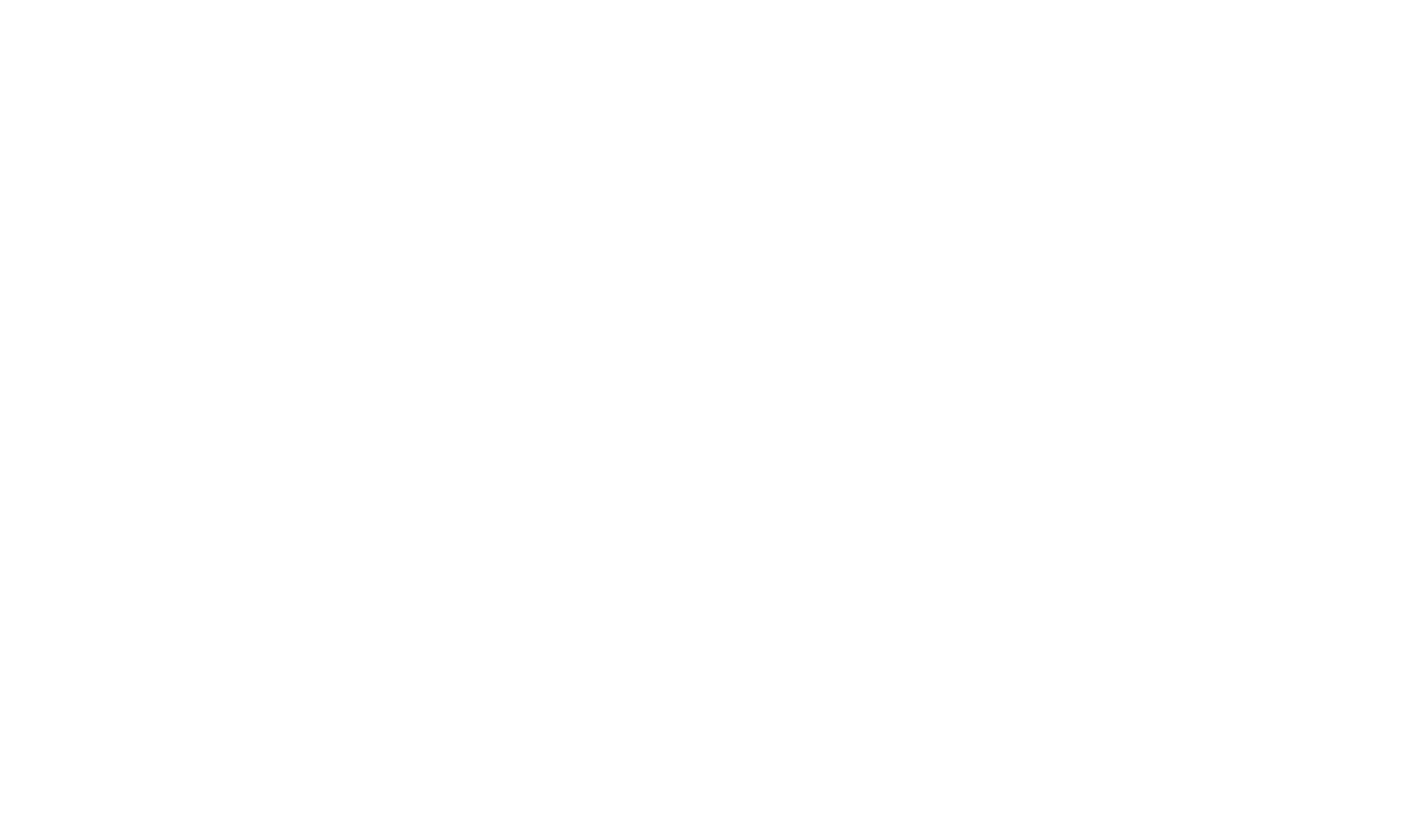 44.03.02 - Психолого-педагогическое образование
НАПРАВЛЕНИЯ ПОДГОТОВКИ
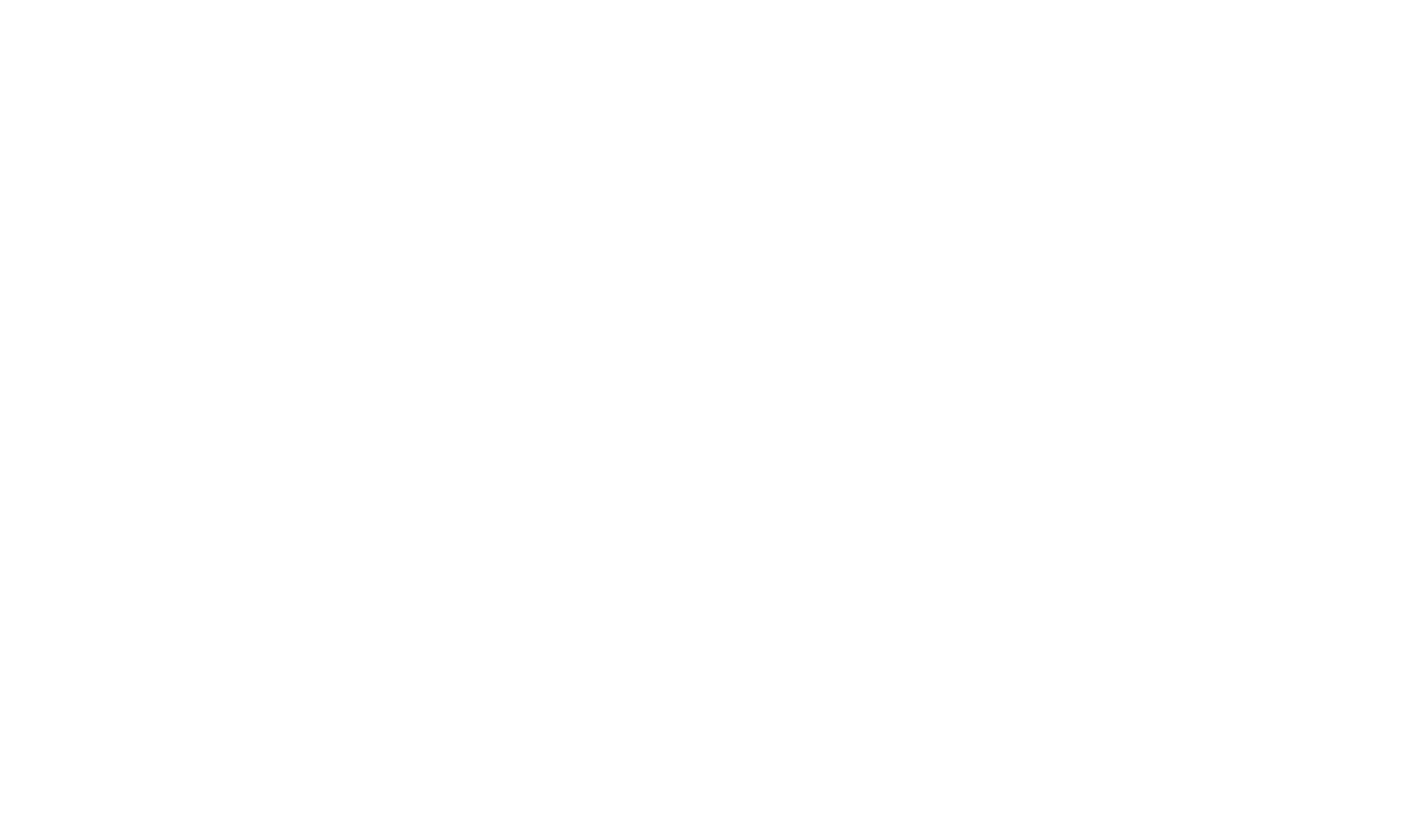 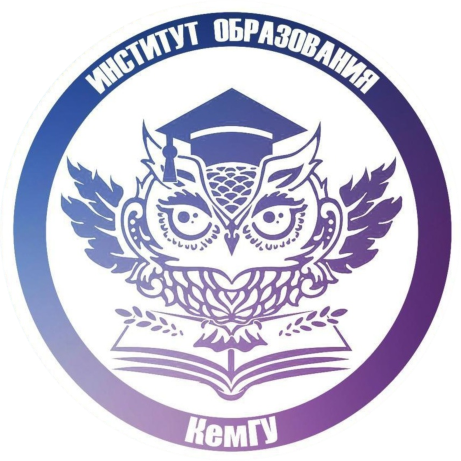 44.03.02 - Психолого-педагогическое образование
Профиль подготовки:
Психология образования
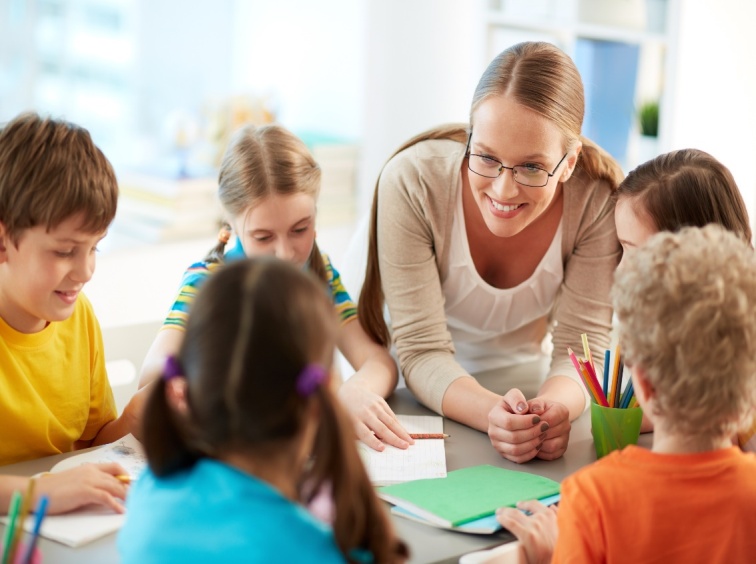 Что ты будешь знать и уметь
общую, возрастную, педагогическую психологию, 
 направления практической деятельности психолога: психологическая диагностика, психологическая коррекция, психологическое консультирование, сопровождение
современные педагогические технологии продуктивного, дифференцированного, развивающего обучения
Определять факторы, препятствующие развитию личности обучающихся, воспитанников 
Оказывать консультативную помощь обучающимся, воспитанникам, их родителям (лицам, их заменяющим), коллективу в решении конкретных проблем
Проводить психологическую диагностику; используя современные образовательные технологии, включая информационные, а также цифровые образовательные ресурсы
 Проводить диагностическую, психо-коррекционную, реабилитационную, консультативную работу
Виртуальный педагогический класс
Твоя будущая профессия
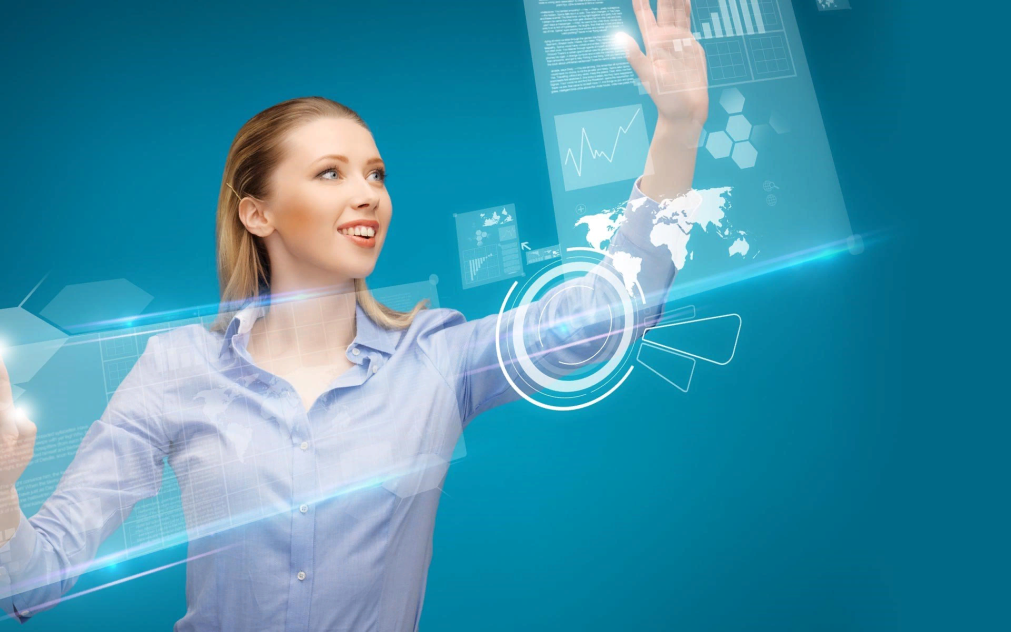 Виртуальный педагогический класс
ОБЛАСТИ ПРИМЕНЕНИЯ ПРОФЕССИИ
Виртуальный педагогический класс
ПРЕИМУЩЕСТВА ПРОФЕССИИ:
Виртуальный педагогический класс